Analyzing Massive Graphs - ParT II
Dr. Michael Fire
Synergy between Networks and Machine Learning
We can use networks and machine learning to tackle a wide variety of 
challenges:
Predict future links
Predict vertex’s attributes 
Create recommendations
Identify fake profiles/bots
Identify anomalies
Link Prediction
We can use the network’s topological structure to predict missing/future links. This can be useful for a variety of tasks:
Recommend other users/items that may be interesting to a user
Predict future interactions (for example if user A will send message to user B)
Identify missing parts of data
Getting a job at Facebook
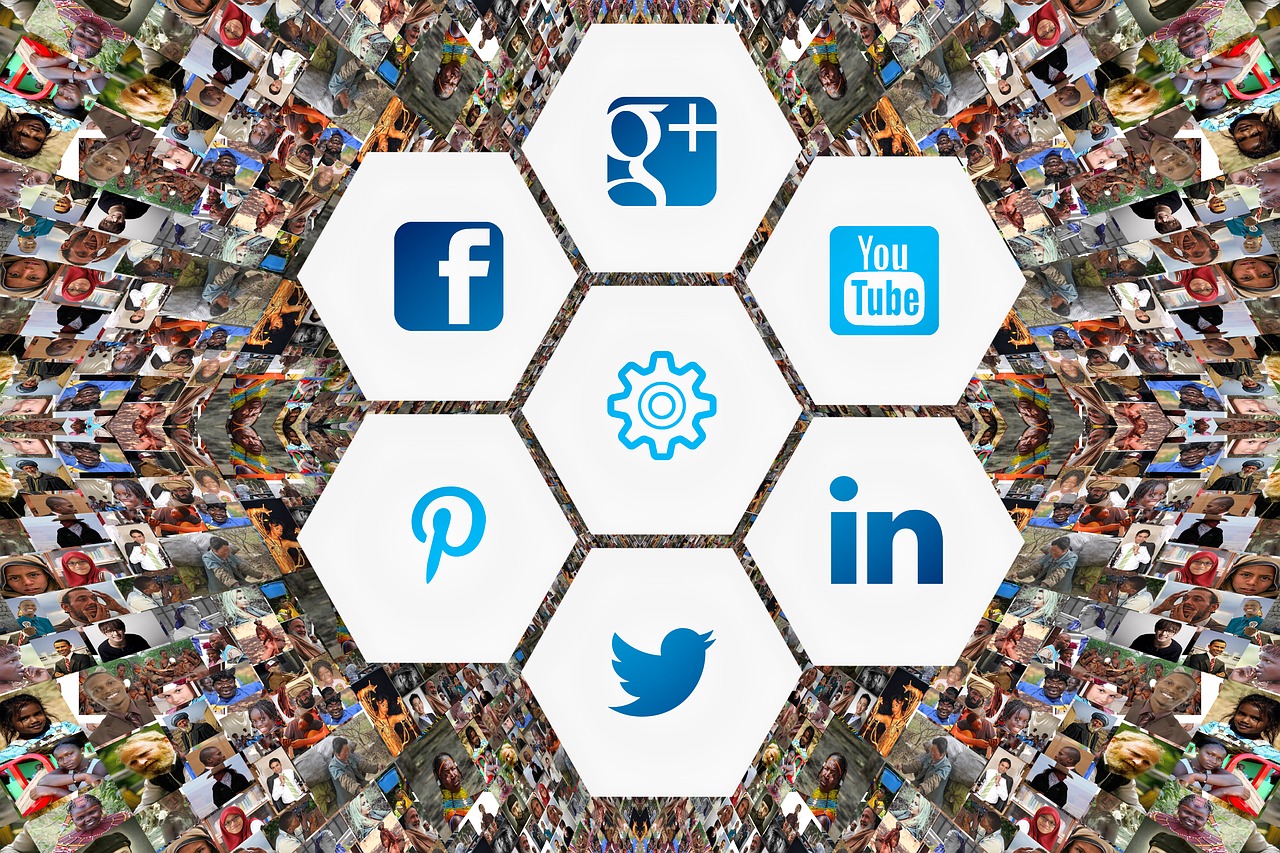 Link Features
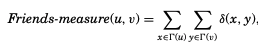 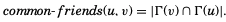 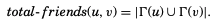 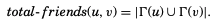 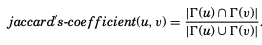 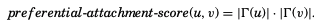 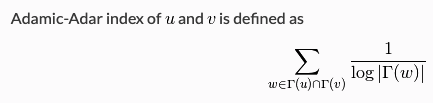 Attribute Prediction
We can use networks and supervised learning to predict a vertex’s attribute. For example, in the student’s graph below, we are able to predict a student’s test score based on his or her 
friends’ test scores.
Network Embedding
Network embedding encompasses a variety of methods for learning feature representations of vertices, links, and subgraphs in a network. Typically, embedding methods are based on the assumption that the similarity between objects 
in the network should be reflected in the learned feature representations.
Recommended Read:
Fire, Michael, et al. "Link prediction in social networks using computationally efficient topological features,” 2011
Altshuler, Yaniv, et al. "How many makes a crowd? On the evolution of learning as a factor of community coverage." International Conference on Social Computing, Behavioral-Cultural Modeling, and Prediction. Springer, Berlin, Heidelberg, 2012.
Fire, Michael, et al. "Predicting student exam’s scores by analyzing social network data." International Conference on Active Media Technology. Springer, Berlin, Heidelberg, 2012
Fire, Michael, and Yuval Elovici. "Data mining of online genealogy datasets for revealing lifespan patterns in human population." ACM Transactions on Intelligent Systems and Technology (TIST) 6.2 (2015): 28.
Primož Godec, Graph Embeddings — The Summary
Arsov, Nino, and Georgina Mirceva. "Network Embedding: An Overview." arXiv preprint arXiv:1911.11726 (2019)